English Basics
A Review of Lessons 1 through 7
nouns
Person, Place, Thing or Idea
What is a noun?
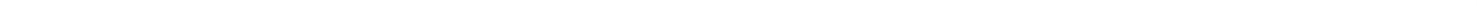 Noun – a person, place, thing or idea

Common Noun – any noun that represents one or all of the members of a class
	Examples: dog, cat, man, woman, education
Proper Noun – a noun that is the name of a specific person, place or thing
	Examples: Susan, Charlie, Orlando, Walmart, Coca Cola
What is a pronoun?
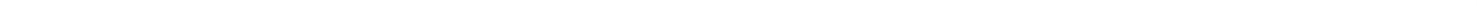 Pronouns – a word that can take the place of a noun
	Example:  Marie works at David’s school.
			She works at his school.
Personal Subject Pronouns – I, you, he, she, it, we, they
Personal Object Pronouns – me, you, him, her, it, us, them
Possessive Pronouns – mine, yours, his, hers, its, ours, theirs 
Demonstrative Pronouns – this, that, these, those
What is a pronoun?
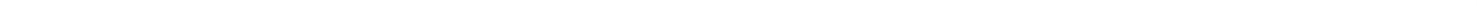 Interrogative Pronouns: who, whom, what, which, whose
Relative Pronouns: who, that, which, whom
Indefinite Pronouns: anybody, somebody, nobody, someone,  something, no one, none, each 
Reflexive Pronouns: myself, yourself, himself, herself,  itself, ourselves, yourselves, themselves
Reciprocal Pronouns – used to identify and action or feeling that is reciprocated: each other, one another
verbs
Action Words
What is a Verb?
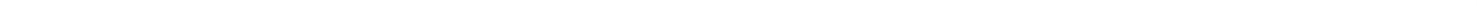 Verb – is a word which describes the action in a sentence 

Present Tense – describes an action that is happening now 
	Examples: flies, sings, cries, sleeps
Past Tense – actions which happened some time ago 
	Examples: wanted, played, tried, kissed
Future Tense – actions which are going to happen 
	Examples: will awaken, going to start, will enjoy
Verb Tenses
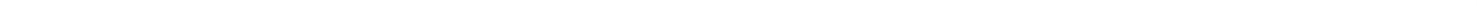 Verb tenses describe WHEN the action is happening.
PRESENT (it’s happening NOW.)
PAST (it’s ALREADY happened.)
FUTURE (it’s ABOUT to happen.)
To change a verb from present to past most words add - ed
walked
jumped
looked
played
walk
jump
look
play
Present Tense
Past Tense
Verb tenses
Review
The importance of time
Verb tense expresses the time of an event or action. 
Time and how it is expressed in writing is very important to English readers.  
The English language has twelve different tenses.
flies
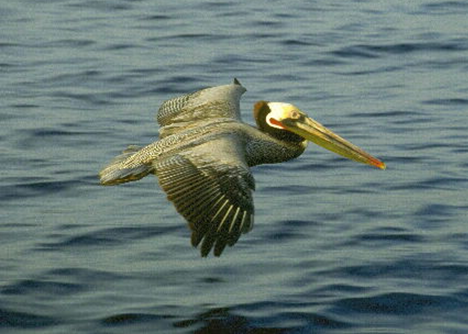 flew
will fly
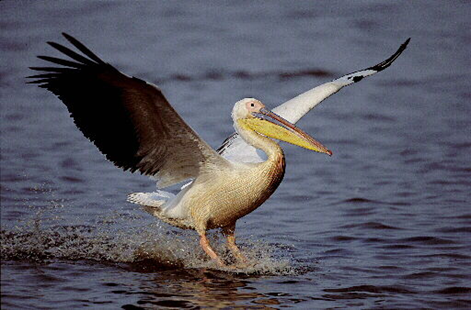 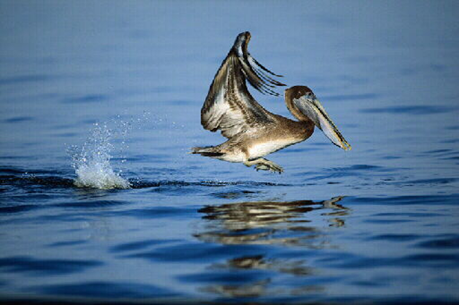 The 12 Verb Tenses
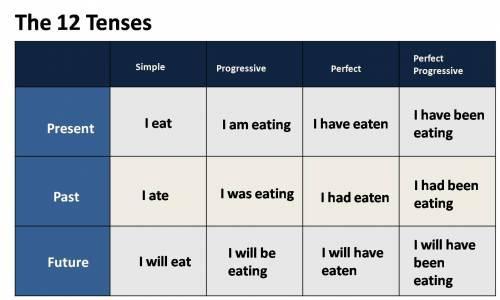 That's not a noun?
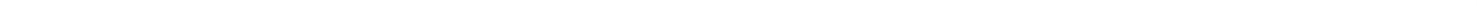 Learning verbs that are nouns
Nouns with different meaning in plural form
Introduction to Adjectives
A word can be both a noun and a verb
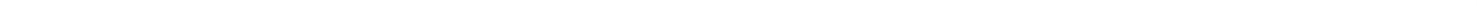 There are many words that can be used to name a person, place or thing and also describe an action.
For example:  Monkeys love bananas.
		love – is a verb in this sentence, 
			but love is also a noun.
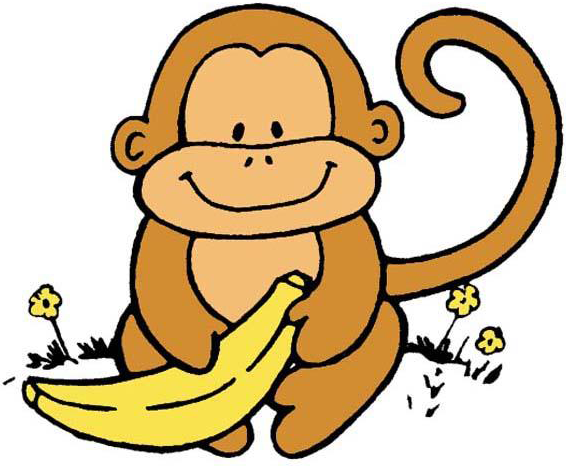 nouns?
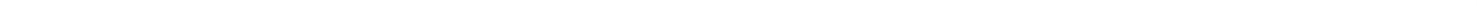 There are many, many more examples of words that can be both nouns and verbs. 
Here are a few that you will probably become familiar with:
Nouns with different meanings in plural form
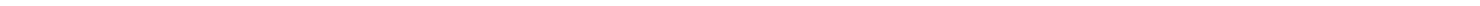 Some nouns have different meanings in the singular and the plural. Examples are given below:
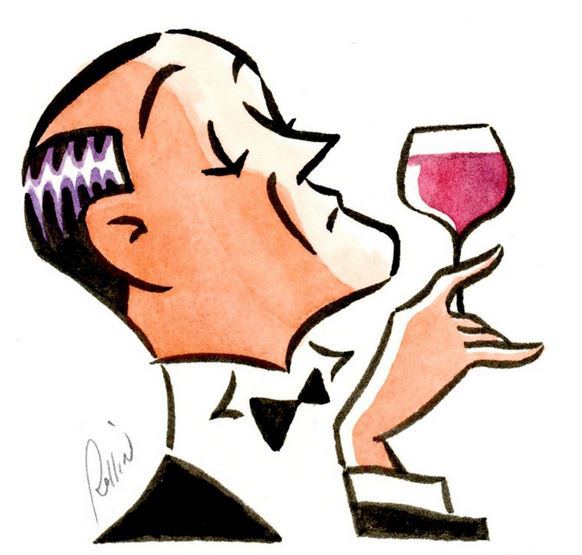 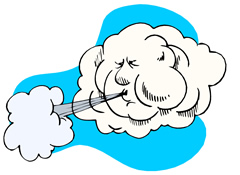 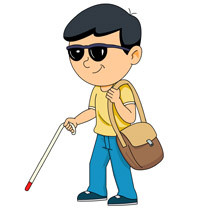 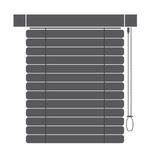 adjectives
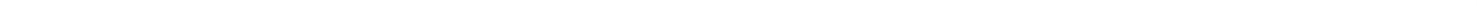 Adjectives are words use to describe or modify a noun.
Adjectives never change. 
They are never plural.	
Adjectives go before their nouns.
	Example:
	This is a nice monkey.	
	The monkey loves fresh bananas.
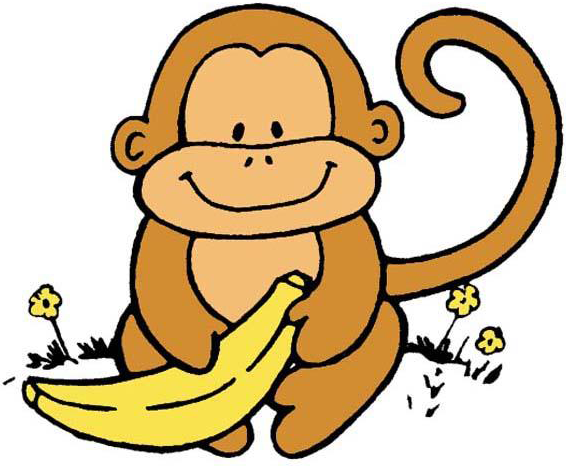 Noun or verb or adjective?
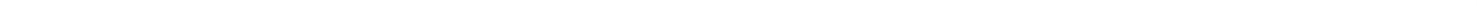 Some words can be all three!
For example the word yellow:
	The monkey ate a big yellow banana.  Adjective
	The banana has hues of yellow.  Noun
	The banana was green at first, but now it’s 
		beginning to yellow.  Verb
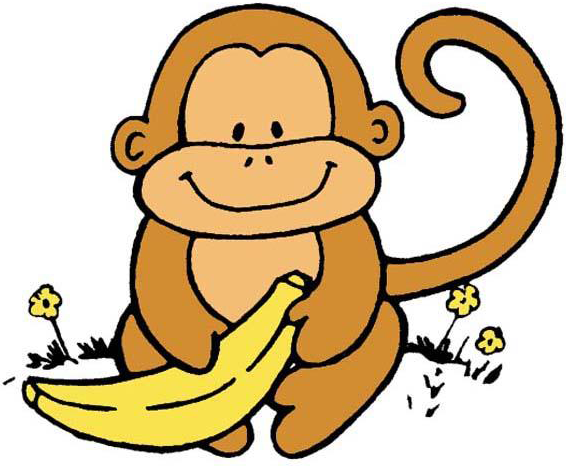 That's not a Verb?
Learning nouns that are actually verbs
Introduction to Adverbs
The difference between Adjectives and Adverbs
verbs?
There are many, many more examples of words that can be both nouns and verbs. 
Here are a few that you will probably become familiar with:
Converting nouns or adjectives to verbs
You can change nouns and adjectives into verbs by adding the suffixes – ate, - ise, - en, - ify, - ing and - ed. 
Here are some examples:
author becomes authorize
assassin becomes assassinate
dark becomes darken
class becomes classify
friend becomes friending
floor becomes floored
ADVERBS
Adverbs describe and modify or change other words, just as adjectives do.
HOWEVER, instead of describing things, they describe actions & qualities.
Adverbs qualify the meanings of verbs, adjectives, and other adverbs.
Adverbs answers these questions:
How did the runner run?
How deep was the snow?
How well did the singer sing?
Features of Adverbs
Many adverbs end in –ly: lovely, ugly, sadly, happily, briefly, easily, truly
Adverbs modify or change the meaning of a verb, an adjective, or another adverb
	Modify Verb:  Good drivers turn the corner slowly.
	Modify Adjective:  Really bad drivers turn that corner fast.
	Modify Adverb:  The car turned the corner really quickly.
Placement of adverbs can usually be moved around in a sentence without changing the meaning.
Adverbs that modify adjectives or other adverbs belong right in the front of the words they modify.
Adverb Examples
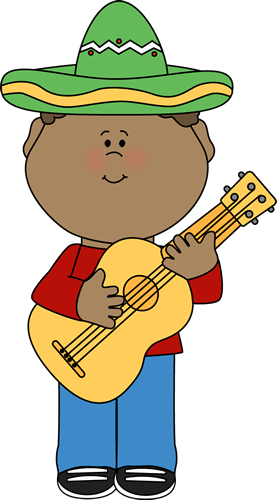 He played guitar skillfully.
He played guitar dreadfully.
He played guitar passionately.
He plays the guitar well.
He plucks the guitar string softly.
Adverbs vs adjectives
Adverbs describes verbs, adjectives and adverbs.
		He left the room quickly.
		She dances well.
		He works hardly.

Adjectives describes nouns.
		This is a nice room.
		She is a good dancer.
		He is a hard worker.